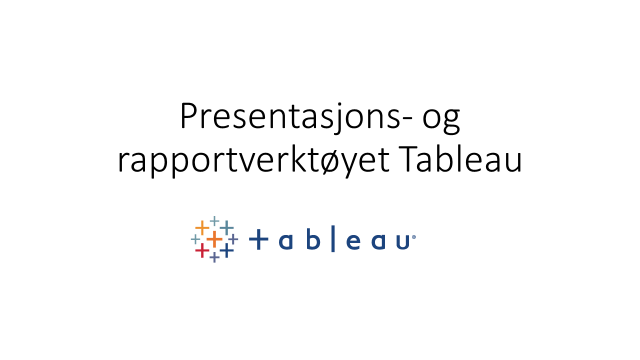 Ceres/UiB
Tableau – hva er det?
Verktøy for visualisering og analyse av data 
Består av 
Tableau Desktop 
Utviklerverktøy. Kostbar lisens. 
Tableau Server 
Webløsning for lesing, filtrering og deling av rapporter. FS-brukere vil gis tilgang til å lage nye rapporter basert på eksisterende rapporter eller de datakildene som ligger på server. Gratis lisens.
Ceres/UiB
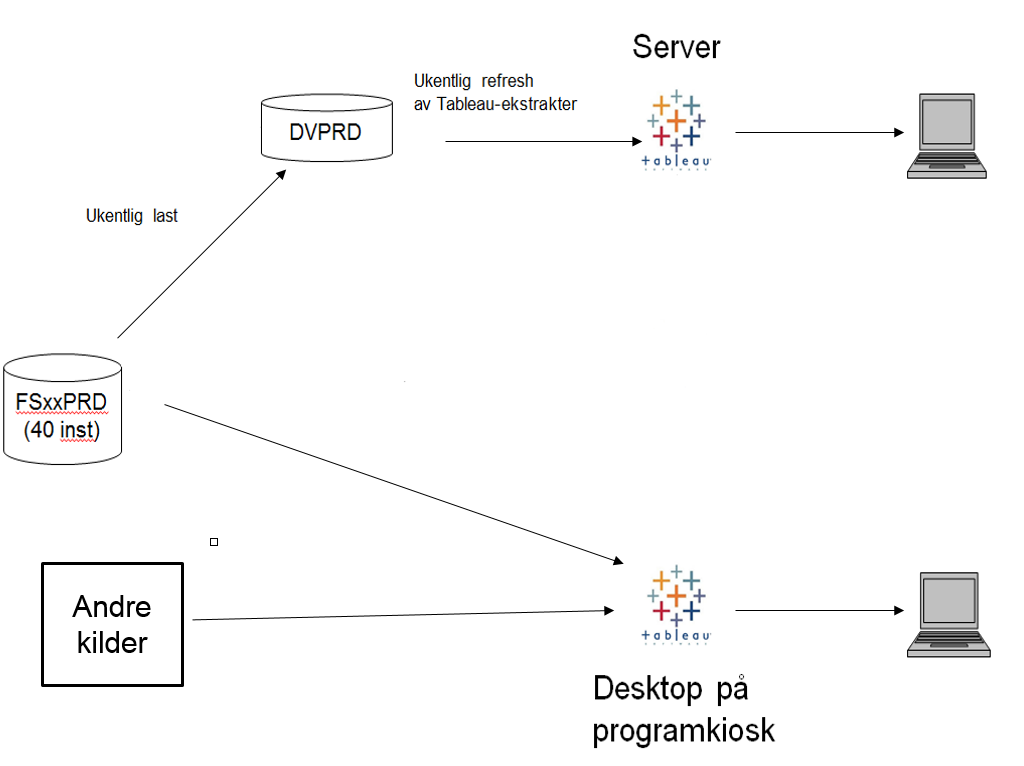 Publisere rapporter og
kilder
Andre
kilder
Ceres/UiB
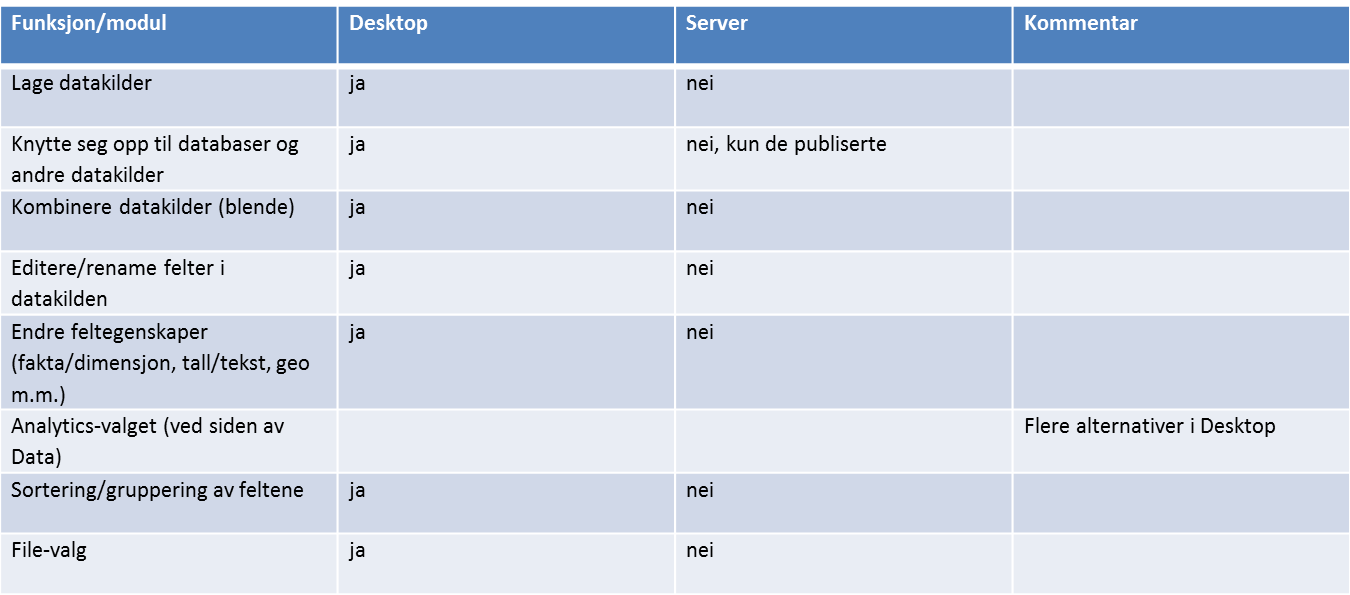 Ceres/UiB
NB: Tableau Server blir stadig bedre, og i den nyeste versjonen finner man både
dashboard- og story-valg.
Ceres/UiB
Medlemmer STAR (Statistikk, Analyse og Rapporter)
Anne-Lise Lande, UiO 
Mustafa Hussain, UiB 
Øyvind H. Mikalsen, UiT 
Gro Christensen, HiOA 
Ingrid Susanne Andersen, UiA 
Hans Jakob Berntsen, HSN 
Marit Vartdal Engeseth, HVO 
Ivar Pettersen, NTNU
Jan Erik Johansen, NMH 
Joar Nybo, KD
Yngve Bersvendsen, NSD
Stein Aske, Ceres 
Martin Sagen, Ceres
Ragnar E. Pettersen, Ceres
Fordel: felles definisjoner og 
samarbeid på tvers som gir bedre
rapporter
Ceres/UiB
[Speaker Notes: Ny gruppe]
Eksempler på rapporter
EIP1 Fagvalg i program
GSP1 Studenter med oppnådd kvalifikasjon, nivå, kjønn og år
GSP2 Gjennomføringstid for studenter med kvalifikasjon samme startkull
GSP3 Gjennomføringstid for studenter med oppnådd kvalifikasjon i samme semester
GSP5 Oppnådd kvalifikasjon med utveksling
GSP6 Ferdige kandidater med innpassing fra eksterne institusjoner
GSP8 Hvilket fylke kommer studentene fra
GSP9 Studenter i permisjon og med deltid
GST1 Gjennomstrømming hovedprogram-fullføring og frafall
SVP1 Undervisningsfaktorer
SVP2 Studiepoengproduksjon årsekvivalenter
Ceres/UiB
Nyttige linker
Kilder som brukes i rapportene  (http://www.fellesstudentsystem.no/applikasjoner/star/datakilder-i-tableau.htm)
Tableau på UiB   (https://mitt.uib.no/courses/9257/pages/datavarehuset-star-og-tableau)
Ceres/UiB
Rapporter
GST1 (Ragnar Pettersen, Ceres)
Studieprogramleder-rapport (Ingrid Andersen, UiA)
Studiepoeng per student (Mustafa Hussain, UiB)
Lag ny rapport
Ceres/UiB
[Speaker Notes: Rapporter som skal vurderes av STAR.]
DBH
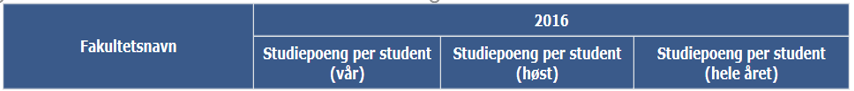 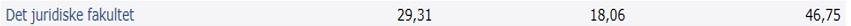 Tableau - Studiepoeng per student
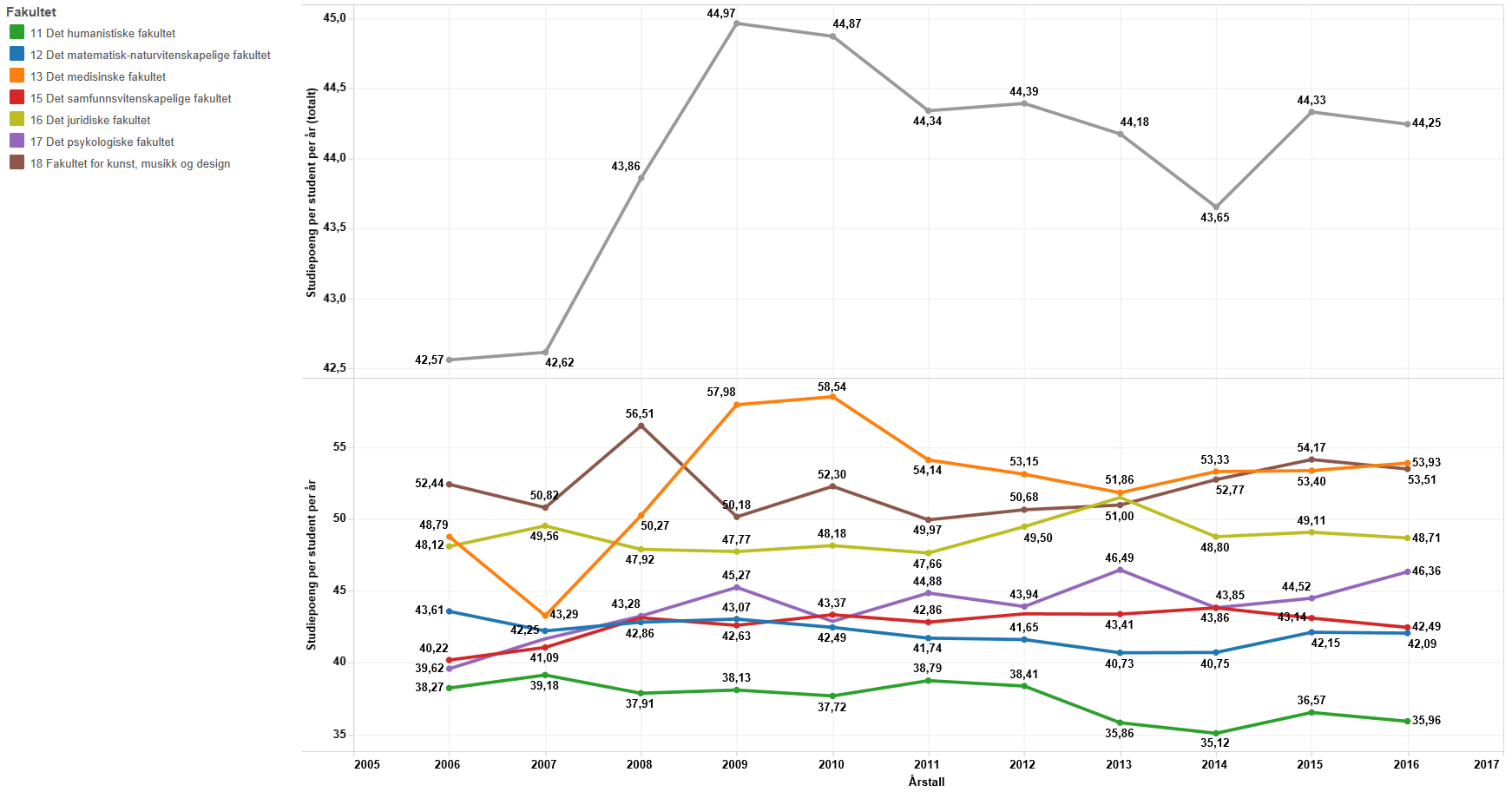 Ceres/UiB